Ca CHANNEL BLOCKERS
ANTIANGINAL DRUGS
Dihydropyridines:-    Nifedipine , Nicardipine, Amlodepine
 Phenylalkylamines:- Verapamil
 Benzthiazepines:-      Diltiazem
Classification
Heterogeneous
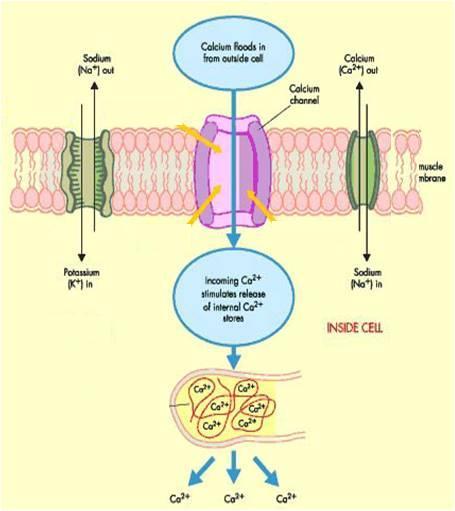 Mechanism
Binding of calcium channel blockers [CCBs] to the L-type Ca channels 
 their  frequency of opening 
in response to depolarization
Nifedipine
X
entry of Ca   Ca from internal stores  No Stimulus-Contraction Coupling  RELAXATION
Diltiazem
Verapamil
Phosphatase
P
MLCK
Ca2+ CaM Kinase
Active form
MLCK
Release Ca from intracellular stores
P
MLC
MLC
Ca2+ CaM complex
Contraction
Relaxation
Actin
Ca CHANNEL BLOCKERS
Ca Channel Types & Distribution
Pharmacodynamic Actions
1. Anti-Anginal Actions
Nifedipine
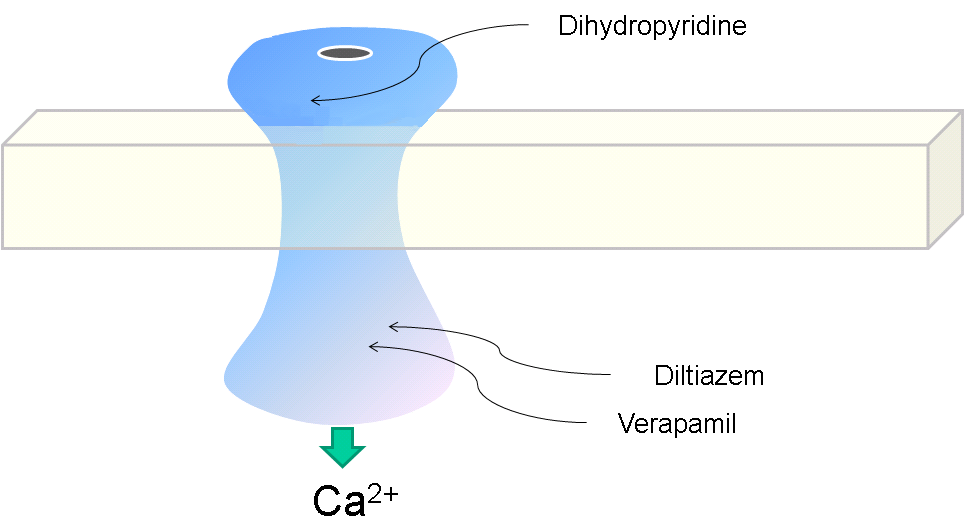 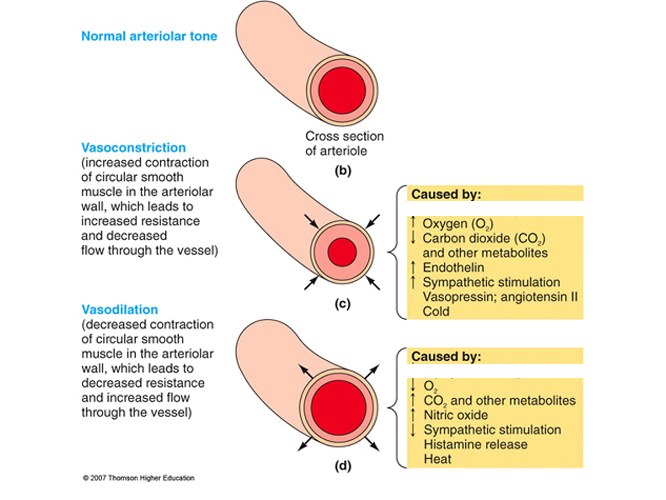 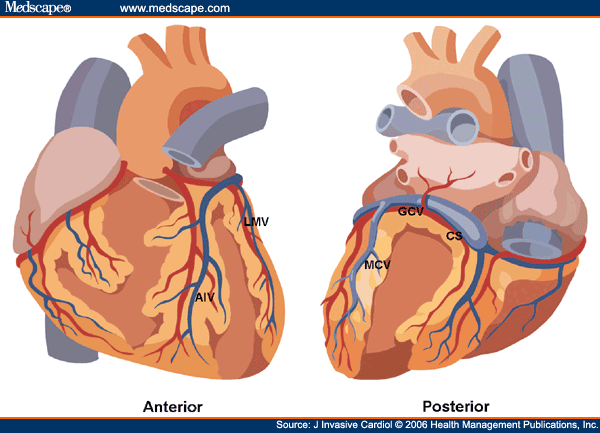 Diltiazem
Verapamil
 Cardiomyocyte Contraction
cardiac work through their –ve inotropic & chronotropic action (verapamil & diltiazem)  myocardial oxygen demand
VSMC
Contraction
 After load  cardiac work 
myocardial oxygen demand
 Coronary dilatation (nifedipine & nicardipine (short acting) / amlodipine (long acting) > diltiazem & verapamil  myocardial oxygen supply
N.B. Selectivity of Ca channel blockers 
 Nifedipine  VSMCs
 Verapamil  Cardiomyocytes > VSMCs
 Diltaizem   Intermediate action on both
Indications AS ANTIANGINAL
Ca CHANNEL BLOCKERS
IN STABLE ANGINA; 
    Regular prophylaxis 
       Long acting dihydropyridines ; amlodipine & SR formulation nifedipine,        diltiazem > verapamil 
       Short acting dihydropyridine avoided  BP symathetic activation     refelx tachycardia +syncope impair coronary fillingischemia ….. 

    Can be combined to b-AR blockers??? Which group is much safer???
     Can be combined with nitrates??? Which group is much safer???
     Dihydropyridenes  no  contractility  useful antianginal if with CHF
     Verapamil & diltiazem  < vasoactivity  as antianginal  if hypotension       

 IN VARIANT ANGINA Attacks prevented (> 60%) / sometimes variably aborted 

 IN UNSTABLE ANGINA; Seldom added in refractory cases
ANTIANGINAL DRUGS
K CHANNEL OPENERS
Nicorandil
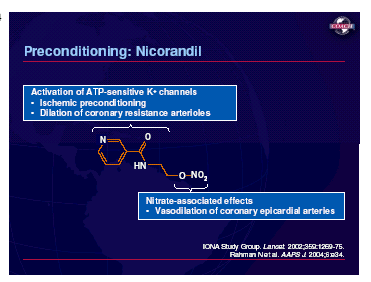 Mechanism
It has dual mechanism of action;
1. Opens KATP channels (> arteriolar dilator) 
2. NO donner as it has a nitrate moiety (> venular dilator)
Pharmacodynamic
K channel opening

Hyperpolarization

VASODILATATION
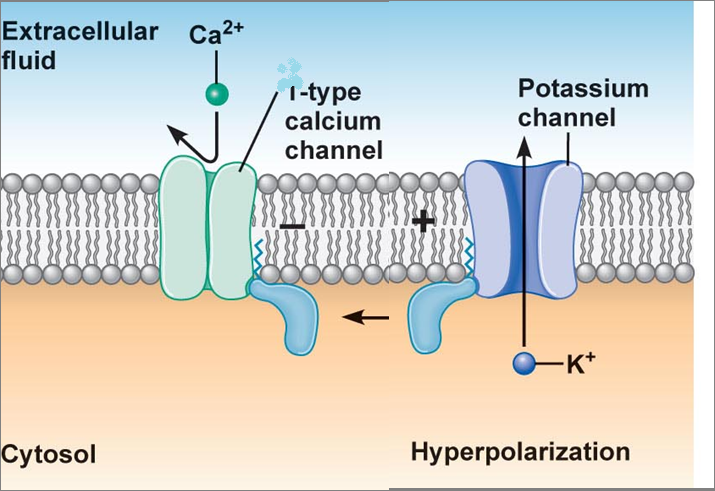 1. On VSMC
L
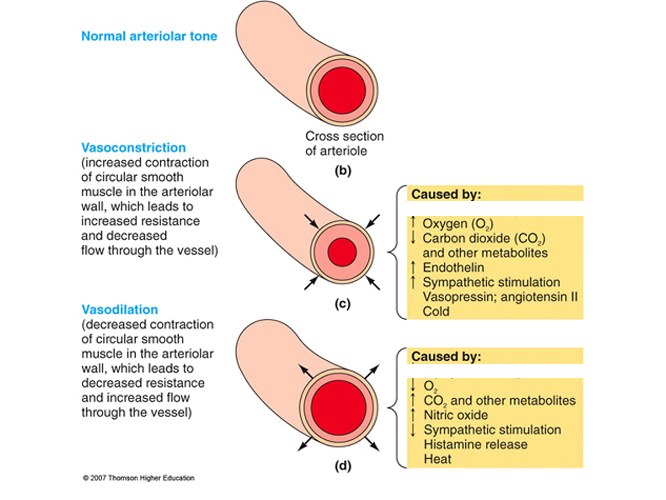 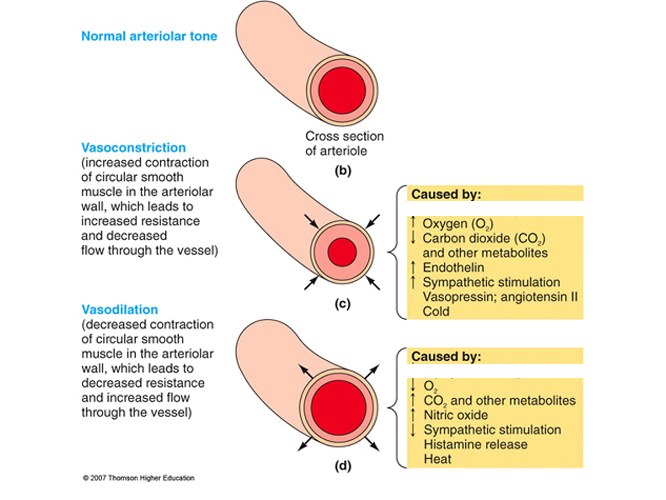 1. On Cardiomyocyte
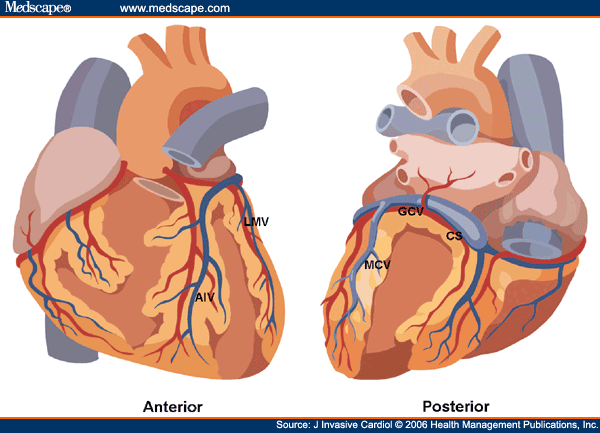 Nicorandil
K channel opening

Repolarization

Cardiac work
Inhibit Ca entry
1.Opening of KATP channels
Nicorandil
K CHANNEL OPENERS
2. Acting as NO donner
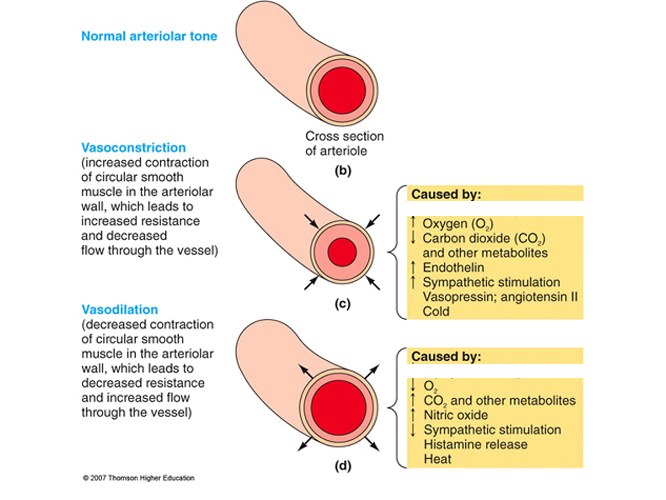 2.  On VSMC
NO donner

 cGMP/ PKG

VASODILATATION
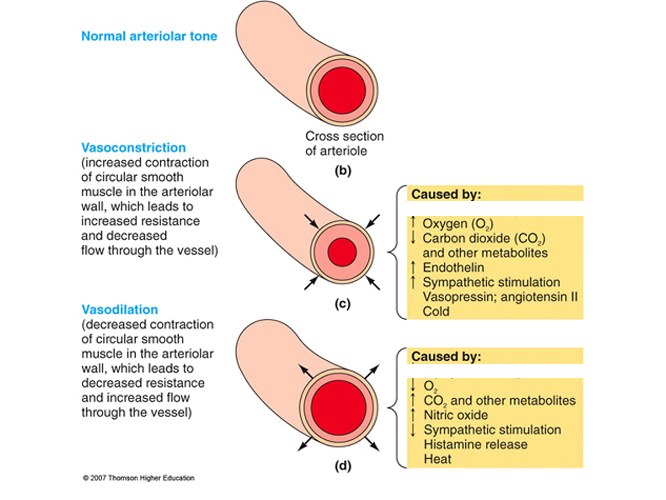 Indications
Prophylactic 2nd line therapy in stable angina & refractory variant angina
ADRs
Flushing, headache, 
Hypotension, palpitation, weakness
Mouth & peri-anal ulcers, nausea and vomiting.
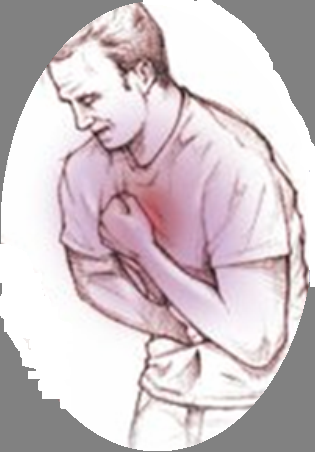 DRUGS USED IN TREATMENT OF ANGINA
b
– AR BLOCKERS
b - AR BLOCKERS
CARDIOMYOCYTE
B2
B1
VSMC
 Cardiac Work
NO Vasodilatation
b1 – Selective > Non – Selective
B2
SMC
NO Relaxation
Atenolol
 Bisoprolol
 Metoprolol
Pharmacodynamic Actions
1. Anti-Anginal Actions
cardiac work through  their 
-ve inotropic & chronotropic action
afterload
renin angiotensin release 
    myocardial oxygen demand
Though no coronary dilatation, yet  prolonged diastole   perfusion time   coronary filling & flow  
myocardial oxygen supply
ANTIANGINAL DRUGS
b - AR BLOCKERS
Indications as antianginal
IN STABLE ANGINA; 
    Regular prophylaxis  Cardio-selective are better. Why???  to spare b2-AR 
    They are 1st choice on prolonged use   incidence of sudden death specially     due to ventricular tachycardia   by their antiarrhythmic  action.  
   Can be combined with nitrates  abolish its induced reflex tachycardia. 
   Can be combined with dihydropyridene CCBs but not verapamil nor        diltiazem  for fear of conduction defect (bradycardia, heart block)
 IN VARIANT ANGINA contraindicated  as it has no vasodilator action &     allow unopposed -adrenergic coronary vasoconstriction to occur. 
 IN UNSTABLE ANGINA  halts progression to AMI  improve survival
In Myocardial Infarction; given early  infarct size,
     morbidity & mortality  CARDIOPROTECTIVE 
 myocardial O2 demand.
  Redistribution of blood flow in the myocardium.
free fatty acids.
  Anti-arrhythmic action.
  incidence of sudden death.
b - AR BLOCKERS
Precautions
- blockers should be withdrawn gradually as sudden stoppage  give rise    to a withdrawal manifestations:
    Rebound angina, arrhythmia, myocardial infarction & hypertension       WHY ?  Up-regulation of -receptors.
Non-selective are better avoided as they blocks vasodilatory effects of     sympathetic stimulation  afterload &  oxygen consumption.
 Not used in variant angina  worsen symptoms and aggrevate condition
 Given to diabetics with ischemic heart disease  [Benefits > hazards)  &     ACE inhibitor must too be added specially in ACSs
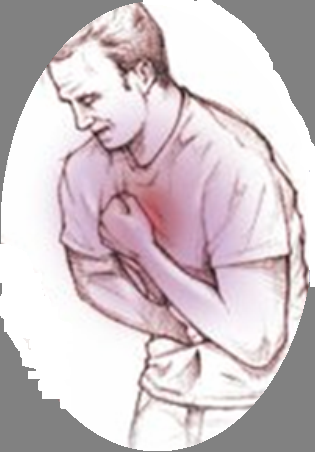 DRUGS USED IN TREATMENT OF ANGINA
Metabolically acting agents
ANTIANGINAL DRUGS
Metabolically Acting Agents
TRIMETAZIDINE
Mechanism
O2 requirement for glucose utilization is < FFA utilization i.e. oxidation of FFA    requires > oxygen per unit of ATP generated than oxidation of CHO.
 During ischemia, metabolism shifts to oxidation of FFA.
So, to treat we can enhance > utilization of CHO (less energy cost) ; by giving 
     Partial FFA Oxidation Inhibitors 
     (pFOX Inhibitors), TRIMETAZIDINE
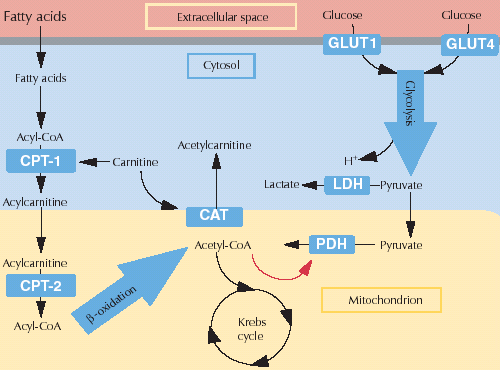 Pharmacol Effects
Restores energy balance in the cell.
 fatty acid metabolism by -ve     3 Ketoacyl Thiolase [3KAT]
-ve anaerobic glycolysis
X
Allowing only aerobic glycolysis
3KAT
-ve acidosis & FR accumulation 
   apoptosis  Cytoprotective
Thus shift myocardial metabolism to 
  OXYGEN DEMAND WITHOUT ALTERING HEMODYNAMICS
Metabolically Acting Agents
Indication
Used when ever needed as add on therapy to nitrates, CCBs or b-blockers
ADRs  GIT disturbances
Hypersensitivity reaction
 In pregnancy & lactation
Contraindications
Ranolazine
Newly introduced. Considered one of the metabolically acting agents like trimetazedine.
+ affects Na dependent-Ca Channels  prevents Ca load    apoptosis   cardioprotective.

It prolongs the QT interval so not given with; Class Ia & III antiarrhthmics

Toxicity develops due to interaction with CYT 450 inhibitors as; diltiazem, verapamil, ketoconazole, macrolide antibiotics, grapefruit juice
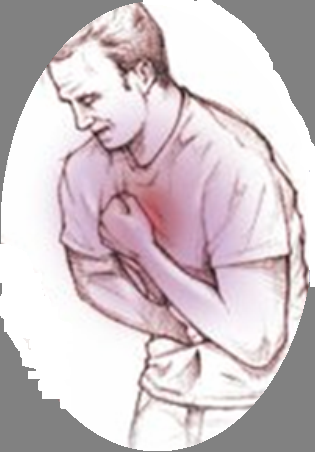 DRUGS USED IN TREATMENT OF ANGINA
OTHERS
Ivabradine
Not classified  claimed to be CARDIOTONIC agent
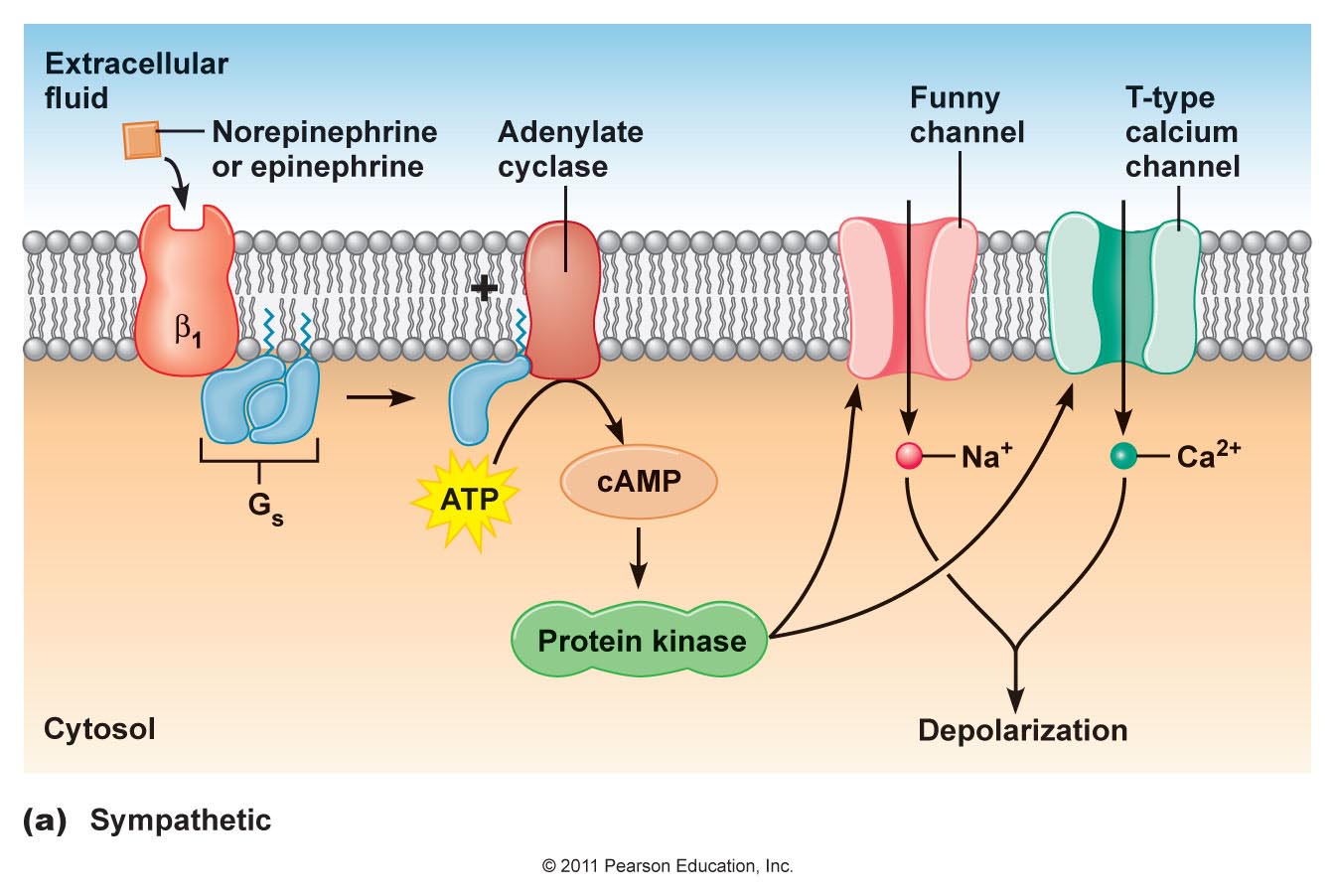 X
SAN
Acts on the “ Funny Channel” a special Na channel in SAN HRmyocardial work Myocardial O2 demand
OTHERS
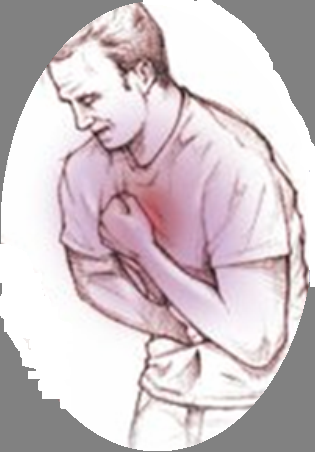 DRUGS USED IN TREATMENT OF ANGINA
Agents that improve prognosis
Aspirin / Other antiplatelets
Statins
ACE Inhibitors
-AD blockers
Main Stay of Prophylactic Treatment
 Halt progression
 Prevent acute insults
 Improve survival
ANTIANGINAL DRUGS SET THE BALANCE BACK
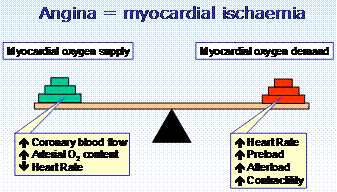 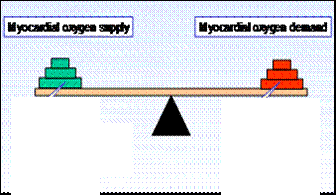 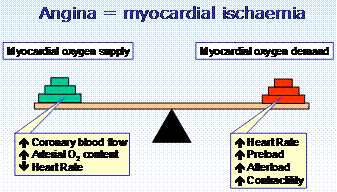 



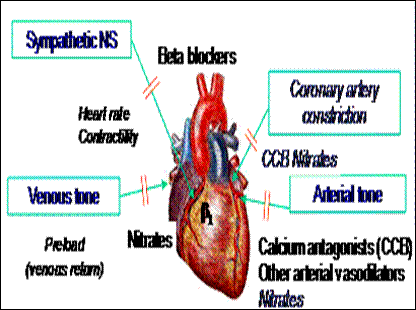 In attack & situational prophylaxsis
 Short acting nitrates
For prophylactic therapy
β-adrenoceptors blockers.
Calcium channel blockers 
Long - acting nitrates.
Potassium channel openers
Metabolic modifiers & others
In Combinations
THERAPEUTIC GUIDELINES FOR ISCHEMIC HEART DISEASES
Stable Angina: 
Acute symptoms by short acting nitrates
Maintain therapy by a suitable antianginal drug (Nitrates and/or β-   Blockers and/or CCB + metabolic modifiers).
Vasospastic Angina: 
Prevention and even abortion of an attack of coronary artery    spasm is achieved by Nitrates and/or CCB. 
Propranolol is contraindicated.
Unstable angina:  Better transfer to ICU or CCU. 
 Antianginal drugs (Nitrates &/or B-blockers, CCB in refractory cases)    +  Aspirin or Antiplatelets & IV Heparin.
ACS
IF THERAPY FAIL to any REVASCULARIZATION ?  OPENING OF OCCLUDED VESSEL either by;
Percutaneous coronary intervention; PCI
Surgical coronary artery bypass grapht; CABG
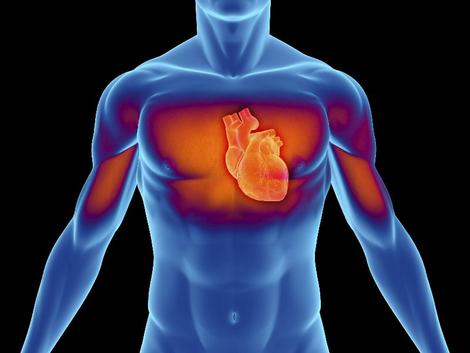 ACS
AMI: Transfer to CCU & apply the following measures:
 Before & During Transfer:
Cardiopulmonary resuscitation / Oxygen & I.V fluids.
Nitroglycrine sublingual up to 3 doses with 5 minutes intervals
Analgesics, as morphine, for severe pain.
Chewable aspirin 160 mg.
In ICU or CCU units:
Thrombolytics: to induce clot lysis & restore blood flow
Anti-coagulant: IV Heparin, continue on aspirin orally
 O2 & Opiates: IV morphine or meperidine.
 Nitrates: IV infusion of GTN + early b-blockers  myocardial damage. 
  ACE Inhibitors start early postmyocardial fibrosis & improve survival
 Statin therapy start early stabilize plaque
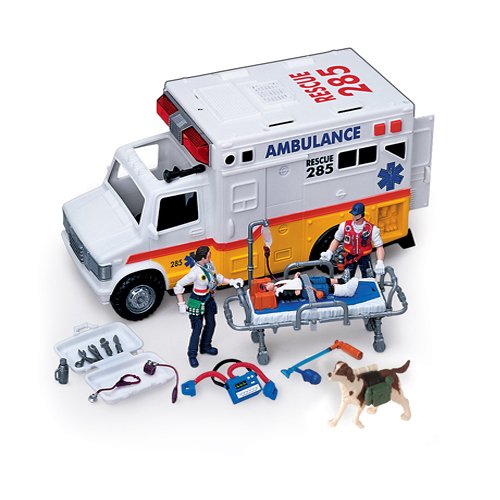 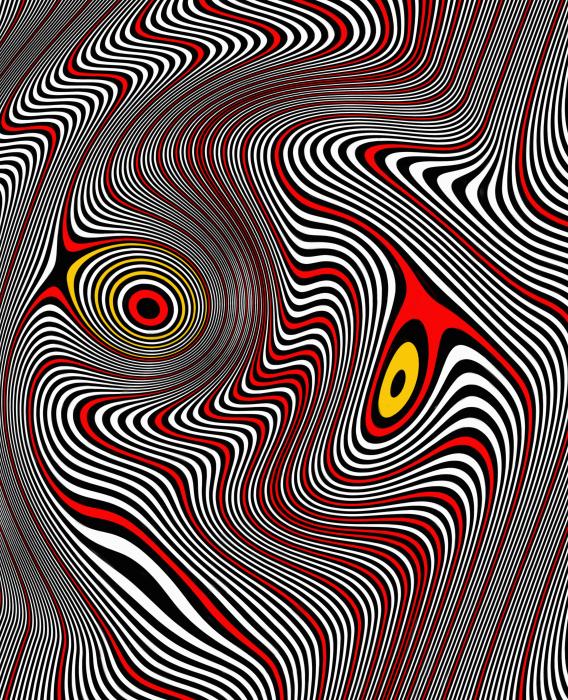 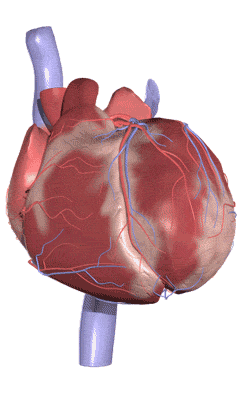 GOOD LUCK
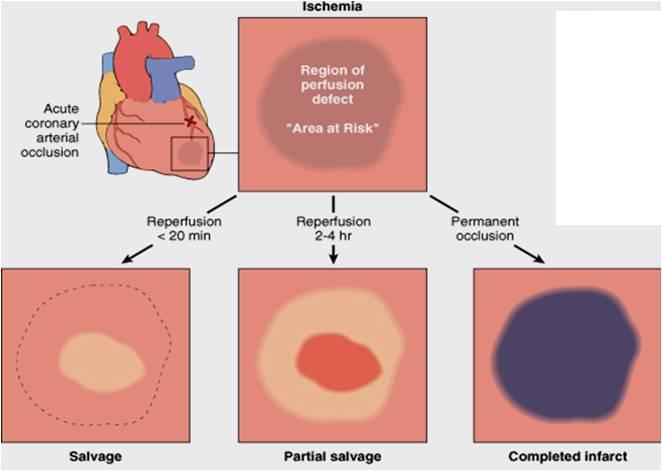 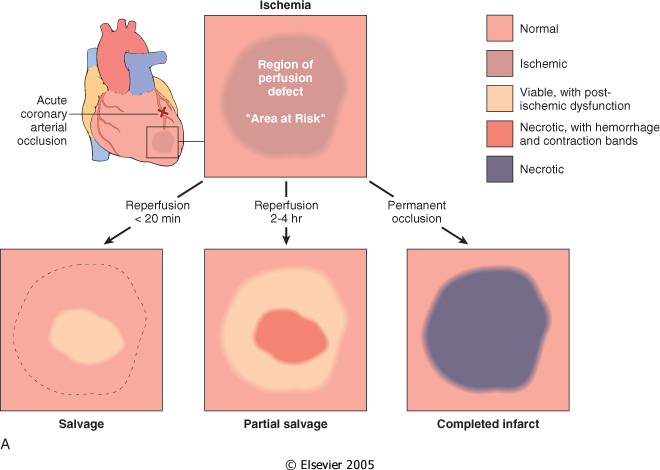 SEQUENCE OF EVENTS AFTER AMI
< 3days
After 1 day
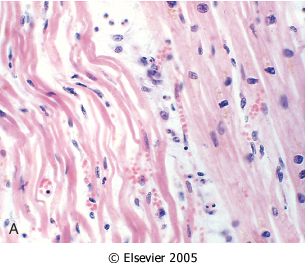 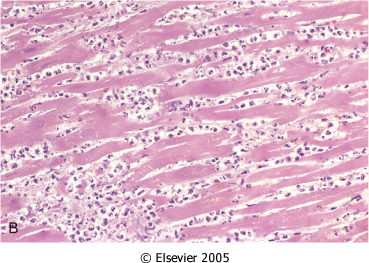 Coagulative Necrosis
Neutrophilic Infiltrate
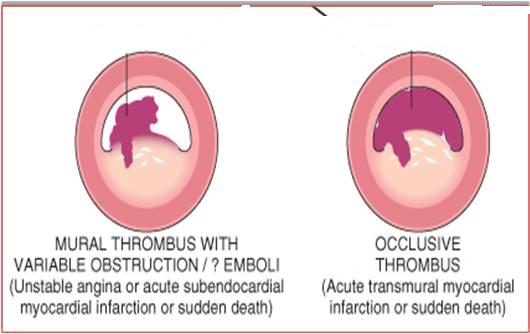 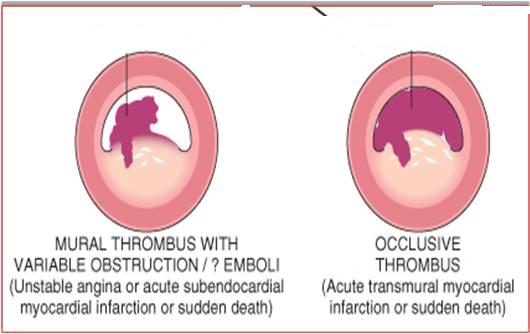 >3 weeks
1-2 weeks
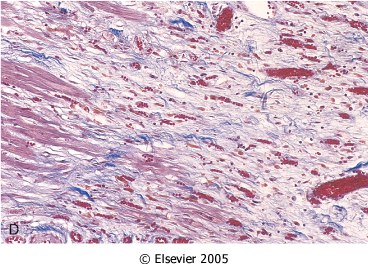 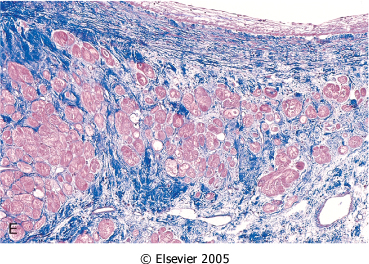 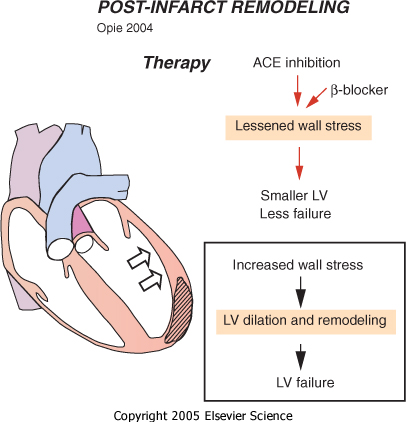 Benefits of adding ACE Inhibitors & b-blockers
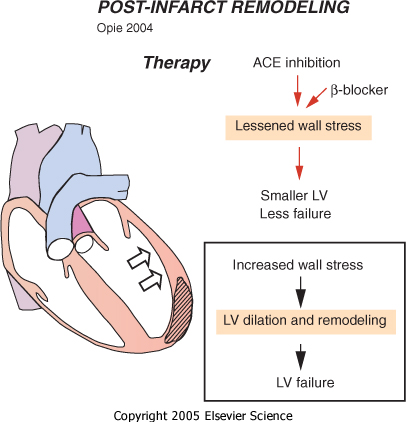 Granulation T.
Scaring & Fibrosis
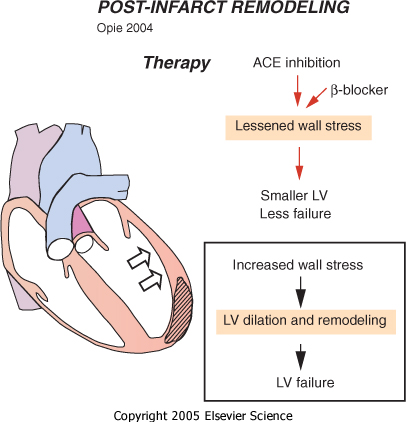 Post-myocardial Fibrosis
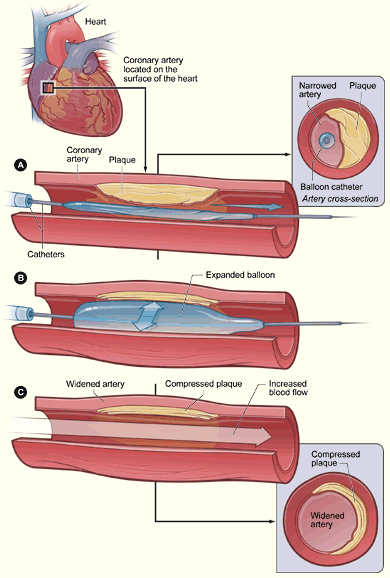 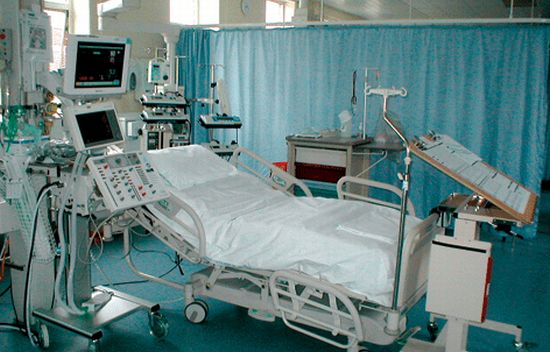 PCI
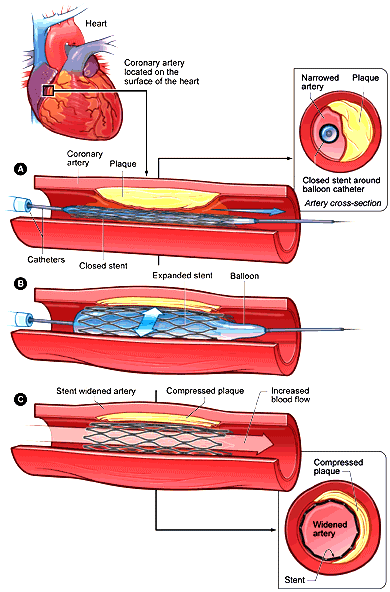 Ballon Angioplasty
+ STENT DEPLOYMENT